1
WEbNLG Challenge 2020
Betty Fabre – Sebastien Montella – Thibault Cordier
Tanguy Urvoy – Johannes Heinecke – Lina Rojas-Barahona
2
What is the WEbnLG Challenge 2020 ?
Second Version after the big success of WebNLG 2017
WebNLG 2017 initiated Knowledge Base (KB) Verbalization Research
WebNLG Dataset used as a Benchmark Dataset.
Dataset created by Anastasia Shimorina (PhD at LORIA), coming at Orange Labs Lannion for a Post-Doc in January.
Start: 15th of April, 2020
Deadline: 27th of September, 2020 (over)

Our Task: Generating Text from RDF Data
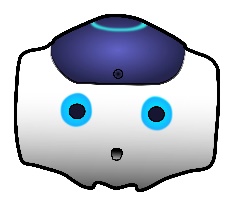 3
Previous Approaches
At WebNLG 2017
Attention-Based Sequence-to-Sequence Models – RNNS 
Few Rules-based Approaches 
WebNLG Data only
No Pretraining

Our strategy at WebNLG 2020
Data Augmentation
Pretraining
Transformers
4
WebNLG DATASET
5
The WebNLG Dataset
Training 
RDFs-text pairs for 16 distinct DBpedia categories (classes)
Airport, Astronaut, Building, City, ComicsCharacter, Food, Monument, SportsTeam, University, WrittenWork, Athlete, Artist, CelestialBody, MeanOfTransportation, Politician, Company

Testing
RDF triples based on the entities and categories seen in the training data
RDF triples based on the categories seen in the training data, but not entities
RDF triples based on the categories not present in the training data (surprise domains)
6
The WebNLG Dataset
A set of RDFs may have several verbalization







Totally, for training:
13, 229 entries (i.e.  # of Triples sets)
35, 425 RDFs-Text pairs
Albert Einstein was a Physicist.
Albert Einstein’s job was Physicist.
Physicist was the job of Albert Einstein.
(Albert_Einstein, job, Physicist)
Set of Triples
(Size=1)
Lexicalization
(Size=3)
1 Entry
7
Example 7 triples
8
Example 7 triples
9
The WebNLG Dataset
10
Data Augmentation
11
Data Augmentation
Intuition
More data  the better the generalization  the better the performances  the better our rank
Hard to find WebNLG-like datasets
RDFs are common resources, however their lexicalizations are usually not provided

Solution ?
Wikipedia provides massive and free textual data
Stanford OpenIE tool can extract Triples from text
Extract Triples from Wikipedia pages to increase the number of Triples-text pairs.
12
RDFs Extraction from wikipedia
Barack Obama was born in Hawaii.
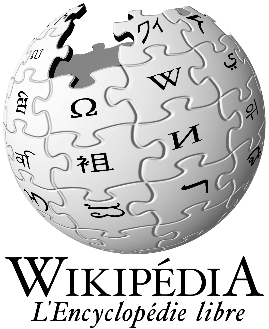 57 million
sentences
103 million
sentences
Stanford OpenIE Triples Extractor
Extracted
pairs
Sentences
Filtering
Triples
Filtering
11 million
pairs extracted
(Barack Obama,  was, born)
 (Barack Obama,  was born in, Hawaii)
13
PretrainINg + Training DEtails
14
Pre-training: Two objectives
A Denoising Auto-Encoder Pre-training
Goal: Reconstructing a signal corrupted with noise transformations by a function Ψ
We choose Ψ such that information in corrupted signal is similar to information given in input at downstream task  RDFs can be seen as noisy input
Example:
Albert Einstein was born in Ulm , in the Kingdom of Wurttemberg in the German Empire , on March 1879
Output
Ψ
Albert Einstein was born in Ulm , in the Kingdom of Wurttemberg in the German Empire , on March 1879
Input
(can be seen as a pseudo-rdf)
15
Pre-training: Two objectives
Pre-training on extracted Triples
Stanford OpenIE tool surely to return noisy Triples
We pretrain our Transformer on ‘Stanford’ Triples-pairs and finetune on WebNLG dataset.
A key advantage of using external corpora is our generalization on unseen categories (we hope)
Overall Training Framework
Denoising
Objective
(57M)
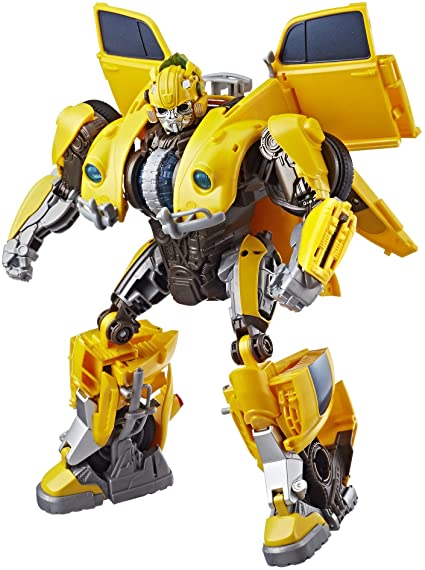 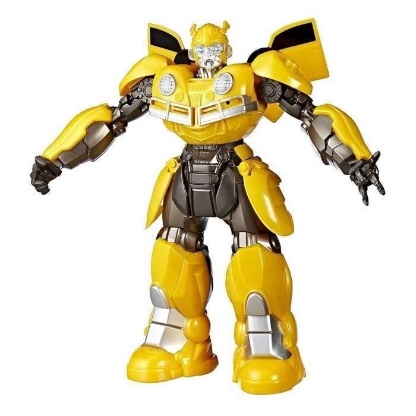 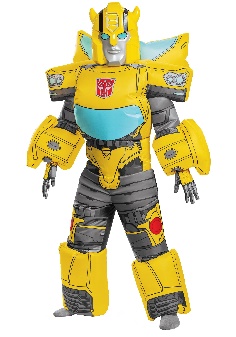 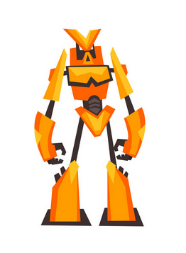 Stanford Triples-text pairs
WebNLG
16
The Transformer Model
17
Transformer Model
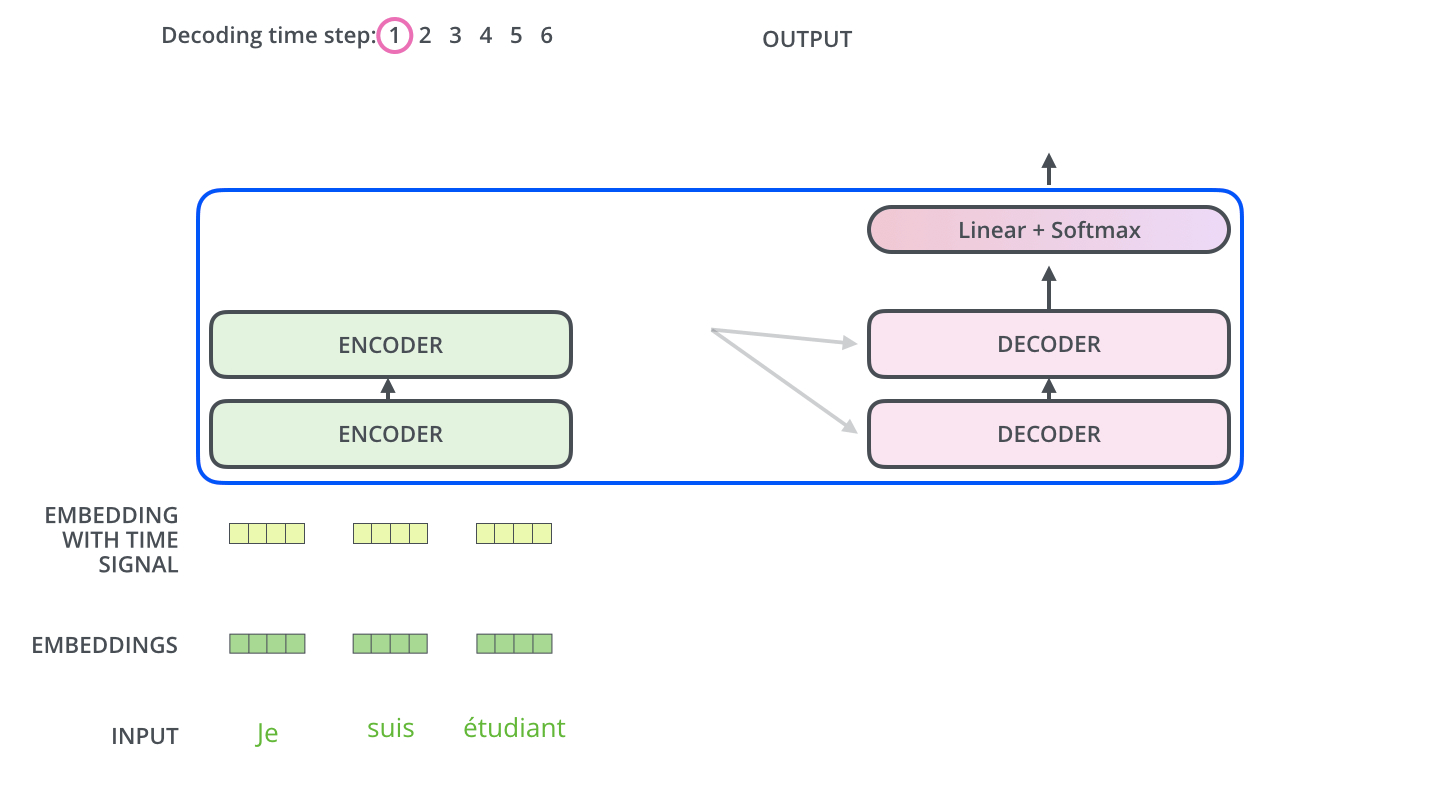 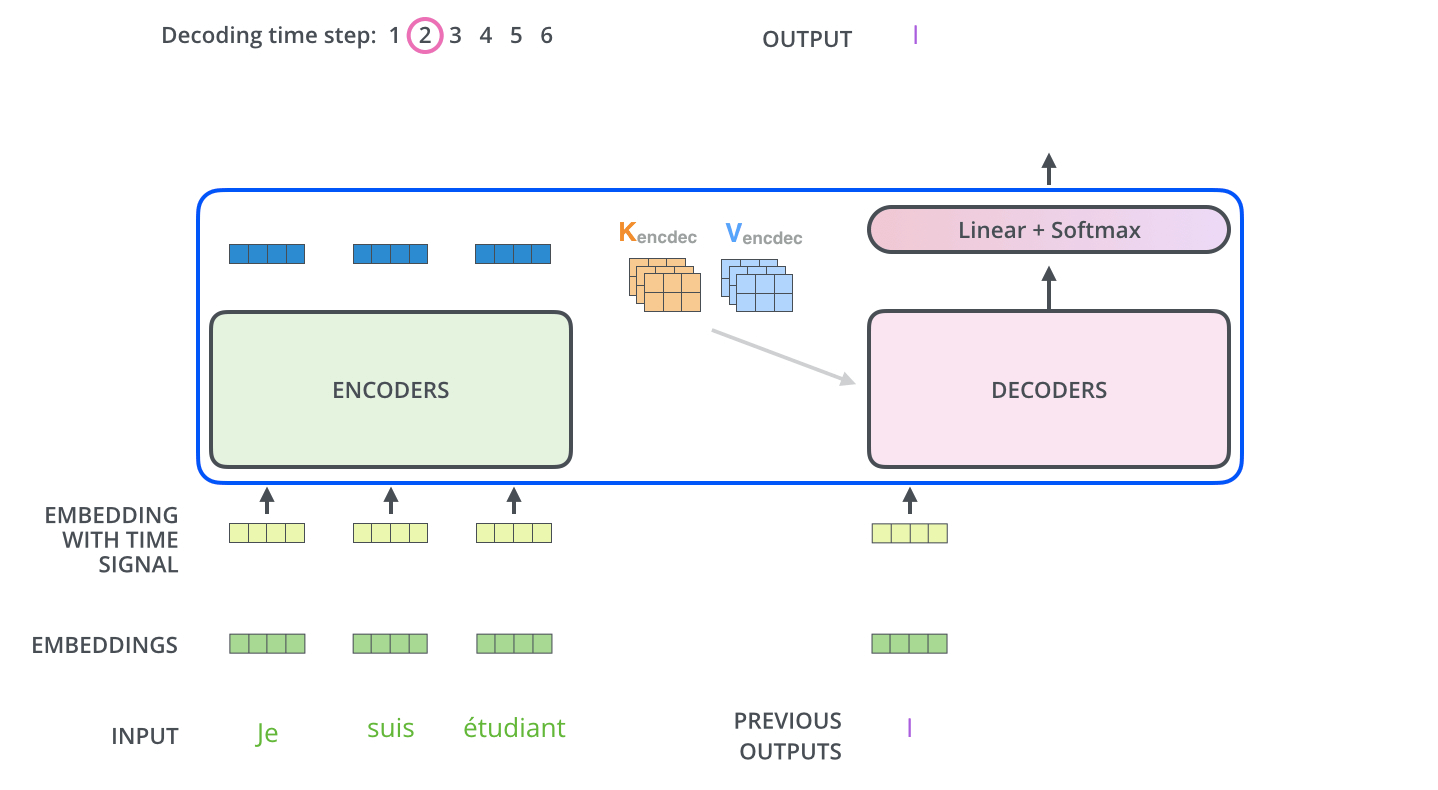 18
Training setting
Concatenation of the triplets → Input sequence
Special tokens for <object> <subject> <predicate> <eot>
Moses + BPE tokenization 
<subject> Abner ( footballer ) <predicate> birth Date <object> 199@@ 6-0@@ 5-@@ 30 <eot>
Transformer base architecture1 
dictionnary size : 4k tokens → 46 millions parameters
Finetuning with WebNLG data on pre-trained models
Curriculum learning :
→  for 30 epochs, the order of training samples doesn’t change, the easiest first  
4 GPUs ~ 1h30
1. Vaswani, Ashish, et al. "Attention is all you need." Advances in neural information processing systems. 2017.
19
Evaluation Metric
BLEU score
N-gram based metric
Compare the number of n-gram overlaps between the prediction and the references
Advantages: 
Automatic metric
Can be computed easily
Correlates with Human judgement
Drawbacks:
Parameterized metric : values can vary wildly (3-grams, 4-grams? # of references used)
Correlates poorly with Human judgement
Is a prediction with BLEU score of 45.3 better than 45.6 ? 
Human annotations remains the optimal evaluation for Natural Language Generation !
20
Our (dev) Results
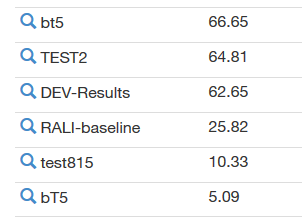 Submissions are evaluated manually !
21
Our Results
Submissions are evaluated manually !
22
(More) Results
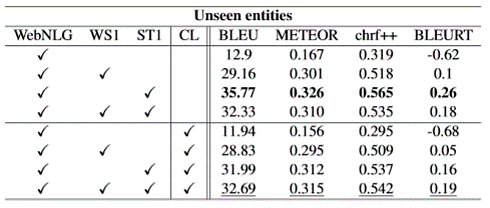 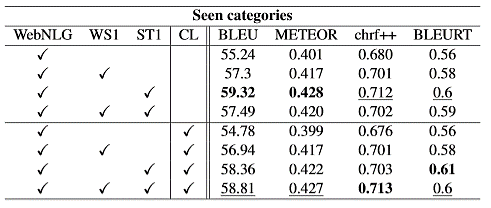 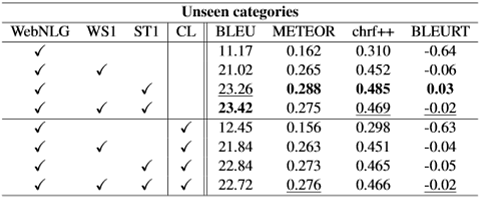 Minimum relative increases of 3.73%, 126.05% and 88.16% in BLEU score for seen categories, unseen entities and unseen categories respectively over our baseline with pre-training.
23
Thank you
Q&A
[Speaker Notes: Talk about the results (automatic results: 5-8 October / Human Evaluation: Oct- December)]